روانشناسی یادگیری 
تنظیم وگرد آوری :سحردوستعلیزاده
جلسه ی پنجم: نظريه رفتارگرايي
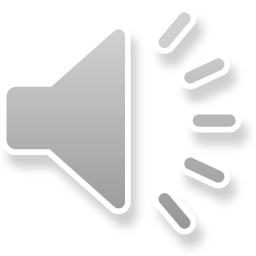 واتسون سرسختانه با مفهومهاى انتزاعى در  پژوهشهاى روان‏شناسى مخالفت مى‏ورزيد و معتقد بود كه در روان‏شناسى، مانند علوم‏تجربى، رفتار بايد ملاك عمل باشد و از روشهاى عينى بهره جست و هر آنچه را كه محسوس و مشهود نباشد بايد از متن پژوهشهاى روان‏شناسى كنار گذاشت.
واتسون را بايد بنيان گذار و پيشرو
 روان‏شناسى رفتارگرايى دانست.
فصل پنجم: نظريه رفتارگرايي
برداشتهاى رفتارگرايى از انسان و محيط
انسان از ديدگاه واتسون‏	
 به نظر واتسون و رفتارگرايان انسان يا هر موجود زنده‏اى به منزله سازمان خودكارى است كه از شبكه‏هايى از عوامل گيرنده و عمل‏كننده به نام اعصاب حسى و حركتى و دستگاههاى فرمان‏دهنده و هدايت كننده به نام مغز و نخاع تشكيل يافته است.
فصل پنجم: نظريه رفتارگرايي
سخن‏گويى از ديدگاه واتسون
به عقيده واتسون سخن‏گويى نوعى انديشيدن است كه بر بنياد فعاليتهاى حسى و حركتى استوار است.
فصل پنجم: نظريه رفتارگرايي
نقش محيط در رفتار
يك عده كودكان سالم به من بسپاريد و براى تربيت آنها مرا آزاد بگذاريد. تضمين مى‏كنم هر يك از آنان را چنان تربيت كنم كه پزشكى برگزيده، حقوقدان و هنرپيشه‏اى ماهر، بازرگانى صاحب نام و حتى يك گدايا يك دزد بار آيد، بى‏آنكه قريحه، استعداد، گرايش، خواست، توانايى، آمادگى، نژاد و نياكان او در اين تربيت نقشى داشته باشند.
فصل پنجم: نظريه رفتارگرايي
يادگيرى از ديدگاه واتسون‏
وى اعتقاد راسخ داشت كه يادگيرى براساس نظريه و نظام پاولف توصيف مى‏شود. يعنى، يادگيرى فرايند يا جريانى است از بازتابهاى شرطى كه از طريق جانشين ساختن محرك شرطى به جاى محرك اصلى حاصل مى‏شود.
فصل پنجم: نظريه رفتارگرايي
واتسون همانند فيزيولوژيستها پژوهشهاى خود را به جنبه‏هاى مشهود زندگى حيوانى اختصاص مى‏دهد تا بتواند رفتار را به نحوى آشكار بررسى و ارزيابى كند.
فصل  ششم: نظريه كاهش سايق
كلارك هال (1952-1885) يكى ديگر از روان‏شناسان محرك- پاسخ در زمينه رفتارگرايى است. نظريه يادگيرى او به نام كاهش سايق بر بنياد تقويت از ويژگيهاى مكانيستى برخوردار  است.
فصل ششم: نظريه كاهش سايق
فرضيه‏ها و شرايط لازم براى يادگيرى‏
مفهوم نياز
 بنابه نظريه كاهش سايق عامل نياز براى سازگارى با محيط مادى و روانى داراى اهميت فراوانى است، زيرا بقاى موجود زنده به سازگارى او بستگى دارد.
    به‏طورى كه ديده مى‏شود نظام يادگيرى هال بر بنياد نياز قرار دارد كه حاكم بر رفتار فرد با محيط است.
فصل ششم: نظريه كاهش سايق
تقويت و سايق نخستين‏
 هال براى توضيح كامل نظام يادگيرى خود موضوع تقويت را مطرح مى‏كند و به يارى يك  رشته اصلهاى مسلم يا شرطهاى لازم مى‏خواهد پديده‏هاى گوناگون شرطى را توصيف كند.
تقويت وسيله‏اى است براى ارضاى نيازها و سبب مى‏شود كه پيوند ميان محرك و پاسخ استحكام يابد. هم پاداش (غذا و تحسين و تشويق) و هم محروميت (گرسنگى و درد و رنج) اثرى به نام تقويت به وجود مى‏آورند. 
(واكنش يا پاسخ )R                 D (سايق)+ S (محرك )
فصل ششم: نظريه كاهش سايق
تقويت و سايق ثانوى‏
به عقيده هال هر محركى كه با تقويت‏كننده نخستين همراه يا مجاور باشد ويژگيهاى تقويت‏كننده نخستين را به خود اختصاص مى‏دهد.
فصل ششم: نظريه كاهش سايق
سلسله مراتب خانواده عادتها
 يكى ديگر از فرضيه‏هاى هال به نام سلسله مراتب خانواده عادتهاست كه بيانگر انعطاف‏پذيرى رفتار است و داراى سه جنبه به قرار زير مى‏باشد:
فصل ششم: نظريه كاهش سايق
1. جابه‏جايى رفتارها و ارزشها: 
 وظيفه تربيت و آموزش تغيير رفتارهاى نامطلوب درسلسله مراتب ارزشهاست. بايد توجه داشت كه در اكثر موارد بروز رفتارهاى متفاوت از بين نمى‏رود، فقط جابه‏جا مى‏شود.